KONFERENCE OPTIMED
Program konference
Blok I. 1215-14:00
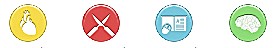 přestávka
Blok II. 14:20-15:00
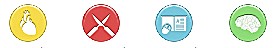 oběd
Blok III. 16:00-16:45
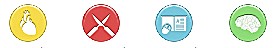 přestávka
Blok IV. 17:00-20:00
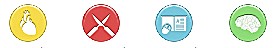 OPTIMED - optimalizovaná výuka všeobecného lékařství: http://opti.med.muni.cz
Blok I. 12:15-14:00
Uvítání přítomných
prof. MUDr. Jaroslav Štěrba, Ph.D. 

Slovo děkana
prof. MUDr. Jiří Mayer, CSc. 

Analýza obsahu datového skladu, základní sumární statistiky
doc. RNDr. Ladislav Dušek, Ph.D.

Co lze vidět nad projektem OPTIMED - Validační analýza
RNDr. Martin Komenda
OPTIMED - optimalizovaná výuka všeobecného lékařství: http://med.muni.cz/optimed
Blok II. 14:20-15:00
Představení metodického auditu výukových jednotek a výstupů z učení
Mgr. Beáta Holá 

Použitelnost a výhody OPTIMEDu pro studenta preklinické a teoretické části studia
prof. MUDr. Anna Vašků, CSc. 

Použitelnost a výhody OPTIMEDu pro studenta klinické části studia
prof. MUDr. Ladislav Plánka, Ph.D. 

Použitelnost a výhody OPTIMEDu pro pedagoga
doc. MUDr. Julie Bienertová Vašků, Ph.D.
OPTIMED - optimalizovaná výuka všeobecného lékařství: http://med.muni.cz/optimed
Blok III. 16:00-16:45
Studentské příspěvky
Výstupy z programu zahraničních stáží
Jan Novák, Nikola Tkáčová - Prekliniky Lublaň
Alexandra Grusová - Patologická anatomie Brusel
Ivo Nečesánek, Lucia Macková, Martina Žižlavská - Kliniky Lublaň
Tereza Fialová, Jiří Nečas - Kliniky Innsbruck
Anna Kutíková, Jana Petrášeková, Kateřina Tomanová, Petr Vaněk - Kliniky Vídeň
Kamila Huvarová, Nikola Jendruščáková - Kliniky Drážďany
Zdenko Kasáč, Dana Sochorová - Letní škola Kodaň
Vladimír Rak, Lenka Skřivánková - Kliniky Oslo
Tomáš Juřenčák - Kliniky Londýn
Marek Čierny - MAYO Clinic Rochester
OPTIMED - optimalizovaná výuka všeobecného lékařství: http://med.muni.cz/optimed
Blok IV. 17:00-20:00
Diskuze: Budoucnost OPTIMEDu - „OPTIMED FUTURE" a udržitelnost projektu
prof. MUDr. Jaroslav Štěrba, Ph.D.
prof. MUDr. Jiří Mayer, CSc.

Interaktivní seminář o výuce
OPTIMED - optimalizovaná výuka všeobecného lékařství: http://med.muni.cz/optimed